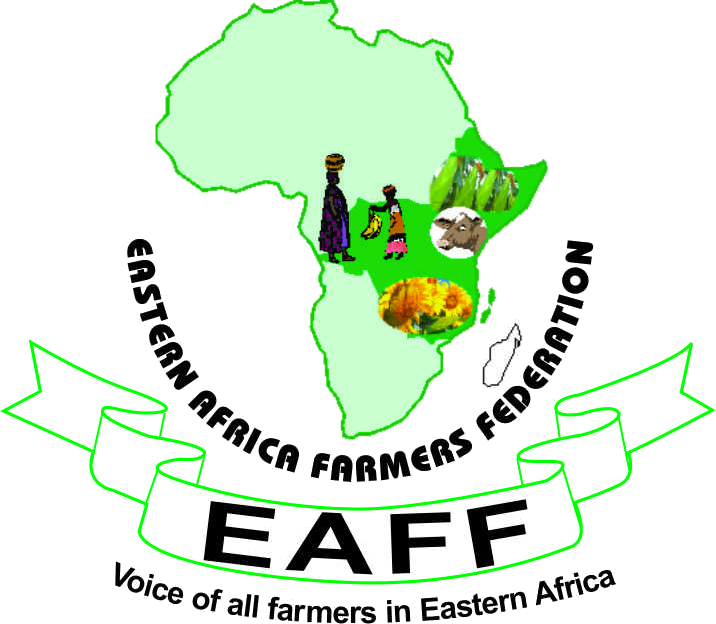 BIO-BASED SOLUTIONS FOR AFRICA’S SUSTAINABLE FUTURE: BRIDGING INNOVATION & SMALLHOLDER FARMERSBio-Based Solutions for Africa’s Sustainable FutureFrom Research to Adoption: How Smallholder Farmers Are Driving the Bio-economy Revolution
Presenters
Robert Kubai - EAFF
Morris Egesa - AFAAS
BLP 2025Montpellier, France
EAFF’s Role in Advancing Bio-economy in Africa
Who is EAFF?
A leading regional farmers’ organization representing more than 25 millions smallholder farmers across Eastern Africa, covering Kenyam Uganda, Tanzania, DR Congo, Rwanda, Burundi, South Sudan, Ethiopia, Djibouti.
Focused on policy advocacy, technology adoption, market access, and climate resilience.
EAFF’s Bio-economy Strategy
Promoting bio-based solutions that enhance climate adaptation, rural livelihoods, and energy access.
Facilitating technology transfer, business models, and investment in bio-based enterprises.

EAFF & Bio4Africa: Impact & Lessons Learned
Led local stakeholder engagements with farmers, policymakers, governments, and private sector players.
Why Bio-Based Solutions Matter for Africa
Why Bio-Based Solutions Matter for Africa
Africa faces multiple agricultural and environmental challenges, including:
Soil degradation & declining fertility due to unsustainable farming practices.
Deforestation & biomass overuse for cooking and processing.
Post-harvest losses & inefficient waste management, leading to economic losses.
Energy insecurity and dependence on expensive, non-renewable sources.

Benefits of Bio-based solutions
They offer a sustainable, circular approach to:
Improve soil health & carbon sequestration (biochar applications).
Provide clean energy alternatives (briquettes, pelletization, HTC technologies).
Support rural bio-economies through local enterprise development.

The Role of EAFF in the scale-up of the Bio-based solutions
EAFF represents millions of smallholder farmers across Eastern Africa.
Bio-based solutions are no longer experimental; they are proven, scalable, and essential for Africa’s sustainable future.
..
The Challenge – Why Bio-Based Solutions Are Critical
The Agricultural and Environmental Crisis in Africa
Soil degradation & desertification are reducing food production capacity.
Deforestation & over-reliance on biomass are increasing environmental vulnerabilities.
Agricultural waste mismanagement is contributing to pollution and lost economic potential.
Energy insecurity and high dependence on fossil fuels remain barriers to sustainable development.

The Need for Sustainable Agricultural Practices
Africa needs agroecological practices to enhance smallholder farmers climate resilience.
Transitioning to bio-based solutions will:
Restore soil health and enhance carbon sequestration.
Reduce reliance on unsustainable energy sources.
Provide new economic opportunities for smallholder farmers.
Support a circular economy model that maximizes resource efficiency.

The role of Bio-based solutions in addressing these challenges
Biochar for soil amendment and improved agricultural productivity.
Briquettes for clean energy solutions and reduced deforestation.
With Africa’s population expected to double by 2050, pressure on resources will escalate.
Bio-based solutions then becomes a necessity for sustainable development.
.
The Bio4Africa Project – Transforming Smallholder Agriculture
.
Impact on Smallholder Farmers
Increased soil fertility and improved crop yields.
Reduction in deforestation by providing alternative biomass energy sources.
New business models for rural entrepreneurs engaging in bio-based product manufacturing.
Job creation & economic opportunities for women and youth through local production chains.

EAFF’s capacity-building
Engaged stakeholders in policy discussions, training, and technology demonstrations.
Facilitated partnerships between farmers, researchers, policymakers, and the private sector to drive long-term adoption.
The way forward
Scaling pilot successes into national agricultural policies.
Expanding funding mechanisms to increase private sector investment in bio-based solutions.
Strengthening regional collaboration through CIRAD partnerships.
Success Stories from Pilot Countries
Lessons from Bio4Africa’s Pilot Trials
Biochar trials indicated improvements in soil health and moisture retention.
Farmers were receptive to biochar applications but required training on best use practices.
Stakeholder engagement revealed a strong demand for affordable and accessible bio-based inputs.
Need for financial incentives to drive early-stage adoption among farmers and small businesses.
 Increased interest in public-private partnerships to expand technology uptake.
Identified the need for cooperative models to scale access to bio-based technologies.

Key Takeaway
Pilot cases’ local stakeholder engagement events provided critical understanding on technology adoption barriers and opportunities for scaling bio-based solutions across Africa.
Scaling Bio-Based Enterprises – The role of business models & investment
Scaling Bio-Based Enterprises – The role of business models & investment
Unlocking the Potential of Bio-Based Businesses
Time to move from Pilots to Profits: Transforming trials into commercially viable enterprises.
Key Barriers to Scaling
Lack of investment in processing infrastructure.
Limited access to financial support for smallholder entrepreneurs.
Need for stronger market linkages and supply chain development.
Business Models for Success
Farmer Cooperatives: Shared ownership of processing facilities to reduce costs.
Public-Private Partnerships (PPPs): Attracting investment through government and private sector collaboration.
Social Enterprises: Sustainable business models that reinvest profits into community development.
Cont’
Investment Opportunities
EU and African Union funds supporting bioeconomy startups.
Impact investors looking for scalable, green business solutions.
Microfinance and blended finance models to increase accessibility for smallholders.

Way forward
Governments, investors, and private sector players must work together to scale bio-based enterprises.
The future of Africa’s bio-economy depends on transforming trials into thriving businesses.
Financial and Technical Support for Bio-Based Businesses
The Funding Gap – Why Investment is Needed
Bio-based enterprises require significant investment to transition from trials to full-scale businesses.

Key barriers to financing include:
High initial costs for processing and manufacturing infrastructure.
Limited access to grants, loans, and investment capital for smallholder entrepreneurs.
Weak financial literacy and business development support for startups.

Available Funding and Support Mechanisms
Support for scaling bio-based innovations through grants and financing programs.
Impact Investment & Blended Finance
Attracting socially responsible investors who prioritize sustainability.
Cont’
Microfinance & Cooperative Banking
Providing accessible funding for smallholder farmers and rural enterprises.
Public-Private Partnerships (PPPs)
Leveraging private sector expertise and funding to complement public investments.
Technical Assistance for Sustainable Growth
Capacity Building & Training
Business development training for small-scale bio-based entrepreneurs.
Technology Transfer & Support
Strengthening access to affordable bio-processing technologies.
Market Linkages & Value Chain Development
Connecting local businesses to larger supply chains and export markets.
Way forward
Scaling bio-based enterprises requires a coordinated approach from policymakers, investors, and financial institutions.
Policy & Institutional Support for Bioeconomy Expansion
Strengthening the Policy Framework
Bioeconomy policies remain underdeveloped in many African nations.
Key policy gaps include:
Lack of explicit integration of bio-based solutions in national agricultural and energy policies.
Absence of incentives for bio-based enterprises, such as tax reliefs and subsidies.
Weak regulatory frameworks.
Institutional Roles in Bioeconomy Expansion
Government Agencies
Develop and implement policies that support bio-based innovations.
Provide subsidies and funding for research, pilot projects, and commercialization.
Regional & International Organizations:
The AU, ECOWAS, and EU play a key role in shaping bioeconomy strategies.
Facilitating regional trade agreements for bio-based products.
Cont’
Private Sector & Civil Society:
Invest in bioeconomy initiatives and promote technology adoption.
Support grassroots movements advocating for sustainable agriculture and renewable energy solutions.

Recommendations for Strengthening Policy & Institutional Support
Integrate bioeconomy into national and regional development policies.
Create financial incentives (subsidies, grants, tax relief) for bio-based enterprises.
Develop certification standards for biochar, bio-briquettes, and alternative biofuels.
Enhance collaboration between governments, the private sector, and research institutions.
.
Scaling Bio4Africa Beyond the Project
Scaling Bio4Africa Beyond the Project
Sustaining Impact Beyond the Pilot Phase
Bio4Africa has proven that bio-based solutions work. Now, the challenge is scaling them.
The transition from pilot trials to full-scale adoption requires:
Integration into national policies to ensure long-term impact.
Strengthening local capacity to sustain operations post-project funding.
Private sector engagement to commercialize bio-based technologies.
Key Strategies for Scale-Up
Business Incubation & Acceleration Programs
Support local entrepreneurs in launching and growing bio-based enterprises.
Investment & Financial Sustainability
Attract impact investors and funding from international development partners.
Knowledge Exchange & Technical Training
Expand farmer training programs and strengthen university-private sector collaborations.
Cont’
Strengthening Global and Regional Collaboration
Working with Biostar Afrique, CIRAD, EU and AU to align efforts for large-scale implementation.

Vision for the Future
Africa’s bio-economy must move from pilot projects to a fully integrated, scalable industry.
EAFF, Bio4Africa, and its partners must push for long-term funding, policy support, and market-driven sustainability.

Way forward
We must move beyond pilots. It’s time to turn bio-based solutions into Africa’s next economic frontier.
Next Steps & Call to Action
The Time to Act is Now
Bio-based solutions are no longer experimental – they are ready for scaling.
Collaboration is key: We need governments, investors, research institutions, and farmers to drive this movement forward.
What is needed
Investors & Policymakers: Create an enabling environment for bio-economy expansion.
Private Sector & Entrepreneurs: Develop commercially viable bio-based businesses.
Research & Development Partners: Continue innovating and supporting knowledge transfer. 
EAFF’s Commitment
Advancing policy dialogues, supporting farmer-led bio-enterprises, and fostering sustainable partnerships.
The end
Our final message
Together, we can turn Africa’s bio-economy into a thriving, sustainable industry.
Join the movement—let’s build a bio-based future for Africa!
Presenter: Robert Kubai
Email: kubairm@gmail.com
EAFF